1
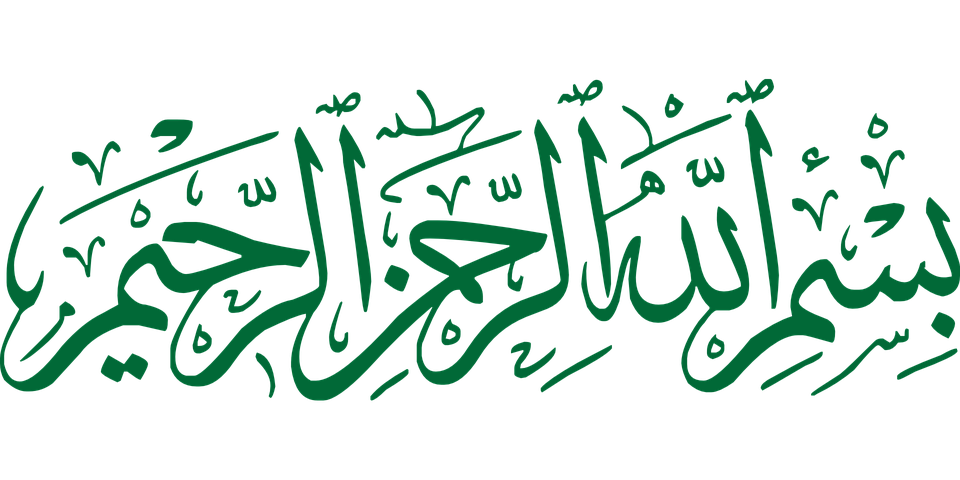 LAHORE RESOLUTION
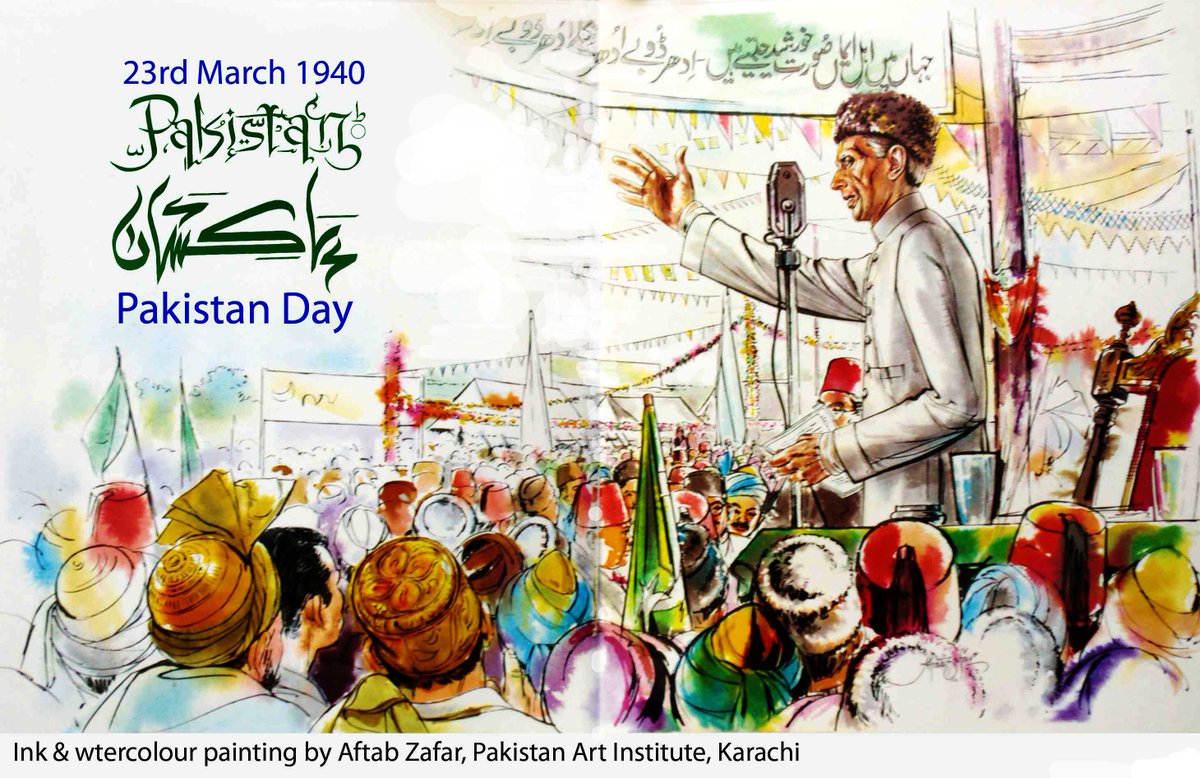 Background
3
Blunt 1883
 Abdul Haleem Sharar 1890 
 Kheri Brothers 1917
 Abdul Qadir Bilgrami 1920.
 Sardar Gul Muhammad Khan 1923
 Lajpat Rai 1924
 Allama Iqba l1930
 Ch. Rehmat Ali 1933
 Ali Ghar Scheme 1935
 Syed Abdul Latif 1938
 Sind Mulsim Leaguge 1938
Causes for Demand of Pakistan
4
Two Nation Theory 
 Narrow mindset of Hindus. 
Iqbal’s Dream. 
 British Democratic System 
 Congress Rule 
 Hindu Mahasaba 
 Popularity of Muslim League
Main points of the Resolution
5
Rejection of Current System 
 Establishment of Autonomous States  
 Protection of Minorities 
 New Constitutional Scheme
Reaction of the Resolution
6
Muslim Unity 
 Identification of Destinations 
 Desire for the Muslim State 
 Popularity of Muslim League 
 Satisfaction on the leadership of Quaid e Azam
Cripss Mission 1942
7
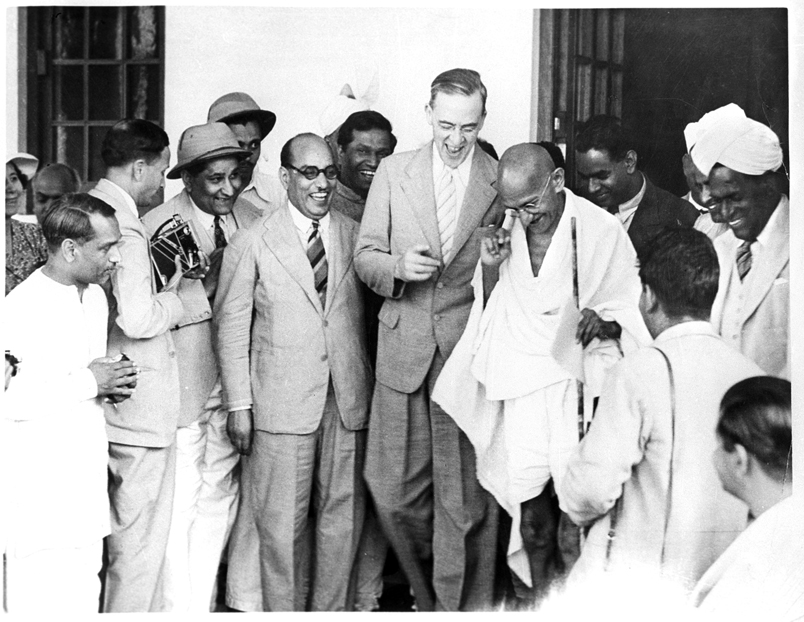 Quit Indian Movement
8
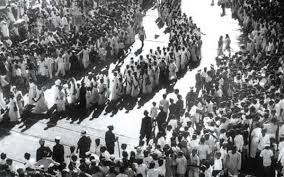 Gandhi Jinnah Talk
9
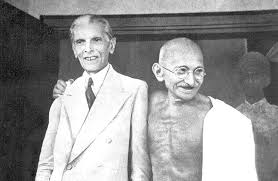 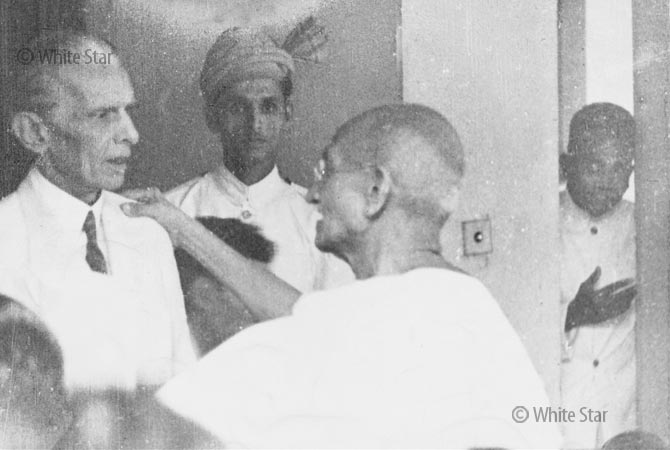 Wavel Plan 1944
10
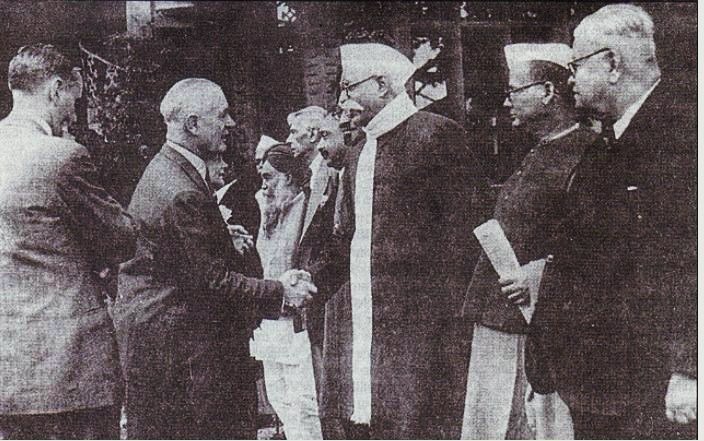 Simla Conference 1945
11
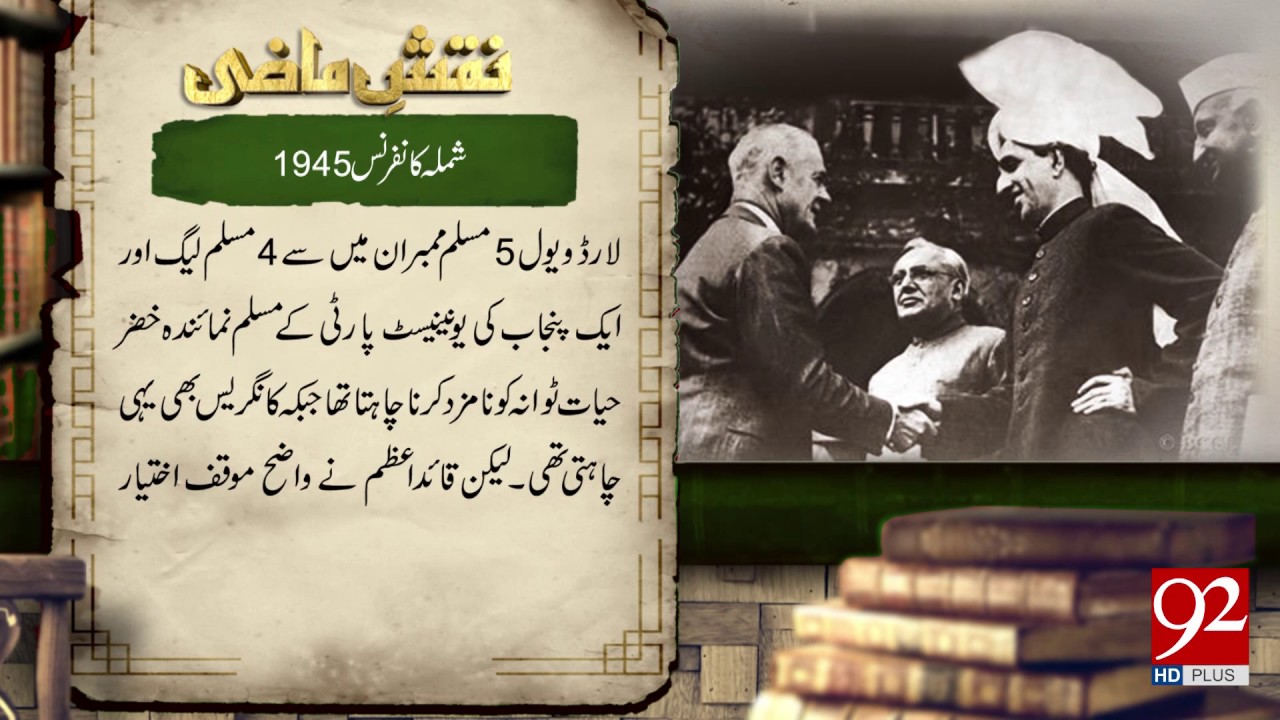 Election 1945-1946
12
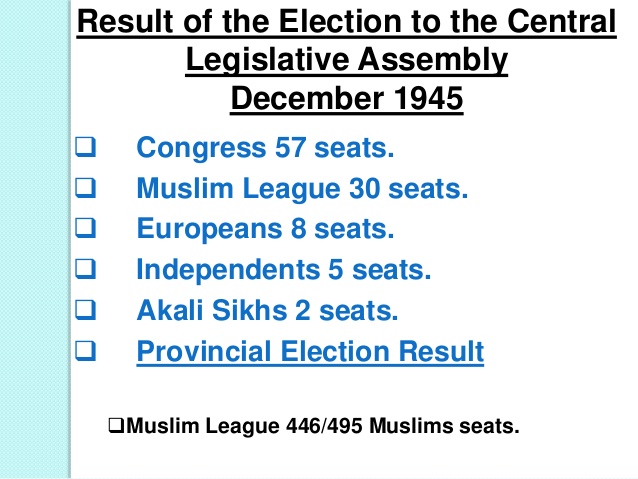 T
A
13
H
K
N
y
o
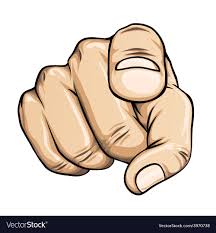